Core Methods in Educational Data Mining
EDUC 6191Fall 2024
CA4
Any questions?
CA4
Task: Use LLMs to build a prediction model that detects if students are commenting on the process in their peer feedback when evaluating other students’ math solutions.
E.g. “I like how you had 20 then subtracted 12 and got 8”.

Goal: #BeatZhangetal.
CA4
Who here used LLMs to improve the input to the model (e.g. data augmentation, providing context)?

Post “input” in the chat

Improvement in model performance?
CA4
Who here used LLMs to obtain inferences?

Post “inferences” in the chat

Improvement in model performance?
CA4
Who here used a different approach to leverage LLMs to build the model?
CA4
Any prompt engineering strategies that you found particularly helpful in completing CA4?
Comments? Questions?
Reinforcement Learning
Reinforcement Learning
Can anyone define Reinforcement Learning?(Doesn’t have to be the same as an official definition)
Reinforcement Learning: A Definition
“In reinforcement learning (RL), the goal is for an agent to learn a policy π—a mapping from states to actions or probability distributions over actions—that incurs high reward (Sutton and Barto, 1998). The policy specifies for each state what action the agent should take.”(Doroudi et al., 2018)
Key Terms
state
action
reward
transition
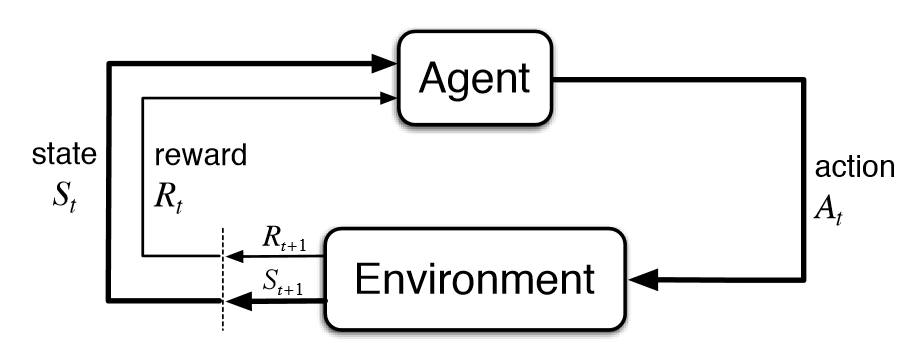 [Speaker Notes: action is initiated/carried out by the agent. transition is the change of state (in the environment)]
Reinforcement Learning
How is reinforcement learning different than everything else we have studied this semester?
[Speaker Notes: ML: You train a model to do certain things
RL: you train a model to learn to decide what to do based on rewards]
Multi-arm bandit
What does a multi-arm bandit try to figure out?
Multi-arm bandit
What does a multi-arm bandit try to figure out?
Which policy of a set it should use, based on reward
No contextual or temporal effects
[Speaker Notes: Reward is only related to the action. All rewards are independent from each other and of each factors. No contextual or temporal effects]
Exploration and Exploitation
If things are working as expected, how does a multi-armed bandit use each of these over time?
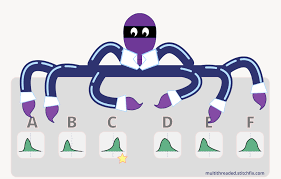 [Speaker Notes: the agent will start off by exploring, and then  gives priority to actions that have higher expected values of rewards. it will never stop explore.]
When would you want to use it?
In the real world
Questions? Comments?
Contextual multi-arm bandit
What is the difference between a contextual multi-arm bandit and a regular multi-arm bandit?
Contextual multi-arm bandit
What is the difference between a contextual multi-arm bandit and a regular multi-arm bandit?
Now there’s context
So the algorithm tries to figure out what action to use in a given context
What are some contextual factors that would be relevant
For deciding what activity a math tutoring system should provide?
What are some contextual factors that would be relevant
For deciding which lesson to give a student next, in an online course?
Questions? Comments?
Non-stationary bandit
What is the difference between a non-stationary bandit and a regular multi-arm bandit?
Non-stationary bandit
What is the difference between a non-stationary bandit and a regular multi-arm bandit?
The reward might be changing over time
What are some educational examples where reward function could shift?
Markov Decision Process (MDP)
How are MDPs different than bandits?
Markov Decision Process (MDP)
How are MDPs different than bandits?
They assume that the environment can be in one of several states
Reward for action depends on state
They need to learn
Reward for each state
Transition probabilities between states based on actions it takes
Can you give some examples
In an intelligent tutoring system, what might be the student’s state, that would cause the tutoring system to choose a different teaching strategy?
A simple MDP
I am a monkey. 
It is either raining or sunny. 
I can pick mangos or attack tourists.
My actions do not affect the state.

Transition(Rainy->Sunny | Attack) = 0.3	
Transition(Rainy->Sunny | Pick) = 0.3
Transition(Sunny->Rainy| Attack) = 0.4	
Transition(Sunny->Rainy | Pick) = 0.4

Reward (Sunny, Attack) = 0.8		Reward(Sunny, Pick) = 0.6
Reward (Rainy, Attack) = 0.1		Reward(Rainy, Pick) = 0.4
A simple MDP
I am a monkey. 
Tourists are careless or vigilant.
I can pick mangos or attack tourists.

Transition(Careless->Vigilant| Attack) = 0.9	
Transition(Careless->Vigilant | Pick) = 0.05
Transition(Vigilant->Careless| Attack) = 0.01	
Transition(Vigilant->Careless | Pick) = 0.1

Reward (Vigilant, Attack) = 0.1	Reward(Vigilant, Pick) = 0.3
Reward (Careless, Attack) = 0.95	Reward(Careless, Pick) = 0.6
A simple MDP
I am a monkey. 
Tourists are careless or vigilant.
I can pick mangos or attack tourists.

Transition(Careless->Vigilant| Attack) = 0.9	
Transition(Careless->Vigilant | Pick) = 0.05
Transition(Vigilant->Careless| Attack) = 0.01	
Transition(Vigilant->Careless | Pick) = 0.1

Reward (Vigilant, Attack) = 0.1		Reward(Vigilant, Pick) = 0.3
Reward (Careless, Attack) = 0.95		Reward(Careless, Pick) = 0.6

Short-term, it is better to attack when careless
[Speaker Notes: instant reward: attack has higher reward, which is the function itself (0.95 is greater than 0.3, 0.6)
long-term. once attack, there’s high prob that the tourist will change careless to vigilant (0.9), and when tourist is vigilant, pick (not attack) has better reward]
A simple MDP
I am a monkey. 
Tourists are careless or vigilant.
I can pick mangos or attack tourists.

Transition(Careless->Vigilant| Attack) = 0.9	
Transition(Careless->Vigilant | Pick) = 0.05
Transition(Vigilant->Careless| Attack) = 0.01	
Transition(Vigilant->Careless | Pick) = 0.1

Reward (Vigilant, Attack) = 0.1		Reward(Vigilant, Pick) = 0.3
Reward (Careless, Attack) = 0.95		Reward(Careless, Pick) = 0.6

Short-term, it is better to attack when careless
But long-term, it is actually better to pick even when careless
And MDPs can be set up to take this into account in selecting a policy!
A simple MDP
I am a monkey. 
Tourists are careless or vigilant.
I can pick mangos or attack tourists.

Transition(Careless->Vigilant| Attack) = 0.9	
Transition(Careless->Vigilant | Pick) = 0.05
Transition(Vigilant->Careless| Attack) = 0.01	
Transition(Vigilant->Careless | Pick) = 0.1

Reward (Vigilant, Attack) = 0.1		Reward(Vigilant, Pick) = 0.3
Reward (Careless, Attack) = 0.95		Reward(Careless, Pick) = 0.6

Short-term, it is better to attack when careless
But long-term, it is actually better to pick even when careless
If only the monkeys I  (Ryan) met in Bali agreed with this logic…
Why that’s so
Transition(Careless->Vigilant| Attack) = 0.9	
Transition(Careless->Vigilant | Pick) = 0.05
Transition(Vigilant->Careless| Attack) = 0.01	
Transition(Vigilant->Careless | Pick) = 0.1

Reward (Vigilant, Attack) = 0.1	Reward(Vigilant, Pick) = 0.3
Reward (Careless, Attack) = 0.95	Reward(Careless, Pick) = 0.6

Start: Careless. Strategy: Pick, Pick, Pick. 
Reward = 0.6+0.05*0.3+0.95*0.6+0.05*0.1*0.6+0.05*0.9*0.3    +     0.95*0.95*0.6+0.95*0.05*0.3Reward = 0.6+0.02+0.57+0.01 +.5 = 1.7
Why that’s so
Transition(Careless->Vigilant| Attack) = 0.9	
Transition(Careless->Vigilant | Pick) = 0.05
Transition(Vigilant->Careless| Attack) = 0.01	
Transition(Vigilant->Careless | Pick) = 0.1

Reward (Vigilant, Attack) = 0.2	Reward(Vigilant, Pick) = 0.3
Reward (Careless, Attack) = 0.95	Reward(Careless, Pick) = 0.6

Start: Careless. Strategy: Attack, Pick, Pick. 
Reward = 0.95+0.9*0.3+0.1*0.6+0.9*0.1*0.6+0.9*0.9*0.3    +     0.1*0.1*0.6+0.1*0.9*0.3Reward = 0.95 + 0.33 + 0.3 + 0.03 = 1.6
Questions? Comments?
Why the monkeys in Bali don’t take this into account
Because they are Finite-Horizon MDPs

They know that if they are the first monkey to attack me, they will achieve their reward and never see me again

Some other later monkey will receive the penalty
DALL-E 3’s rendition of my Prof. Baker’s trauma
Please create a realistic photo of a monkey attacking a tourist by jumping on them, in a tropical rainforest. 
There are beautiful misty mountains in the background. Please adjust the image to make the tourist a 
middle-aged man with glasses and graying hair.
Delayed and Immediate Rewards
Rewards can be
Short-term/immediate
Long-term (but same reward signal)
Delayed (inherently delayed signal)
Delayed and Immediate Rewards
Rewards can be
Short-term/immediate
Get mango now
Long-term (but same reward signal)
Maximum mangos over time
Delayed (inherently delayed signal)
Impact on Balinese tourism economy
Consideration of Rewards Over Time (Q-Learning, Deep Q-Learning)
Adds a discounting factor for future rewards, as certainty is lower
Questions? Comments?
Break into groups
Come up with a simple MDP for some real-world problem in education (no monkeys, please)
What is your problem?
What is the reward? Is it short-term or long-term?
What are the actions?
What are the states?
Can you create
A simple state transition diagram
A table of rewards for each state/acton
Let’s go over your MDPs
POMDPs (Partial-Order MDPs)
What’s the difference between a POMDP and an MDP?
POMDPs (Partial-Order MDPs)
What’s the difference between a POMDP and an MDP?
We cannot directly observe the state
Need to estimate the state based on observation
[Speaker Notes: MDP assumes perfect information. rewards for each possible state. 
POMDP uses a neural network to estimate the state
reward: past tense
value: expected accumulated reward]
Which tourist looks more vigilant?
Questions? Comments?
(Ju et al., 2020)
Students used intelligent tutoring system
True reward: pre-post test gains
Proxy: 
142 features of student performance at action-by-action level
Neural network used to predict pre-post test gains from features
Changes in predicting pre-post test gains used as proxy reward
Policies induced using proxy rewards and Deep Q-Network
Any questions?
Bassen et al. (2020)
“Introduction to Linear Algebra” online mini-course for Amazon.com employees
3 skills
4 activities per skill
Video explanations
Written descriptions
Worked examples 
Assessment questions
RL used to sequence (and skip) activities
Bassen et al. (2020)
Higher rate of course completion for RL than linear or self-directed
Learners completed course with much less content for RL than other conditions
Bassen et al. (2020)
Higher learning gains for RL than linear
Strong appearance of lower learning gains for RL than self-directed
Graph looks significant based on error bars
But paper claims p>0.05 (exact p value not given)
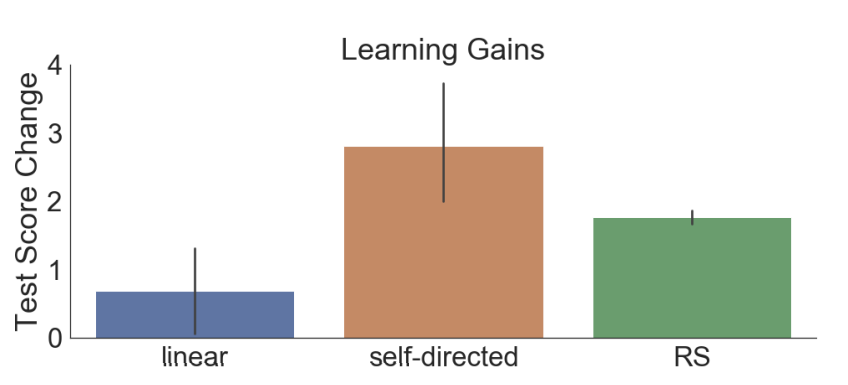 Questions? Comments?
Final Questions about RL?
Final Questions about anything?
That’s It
EDUC 6123 Big Data, Education, and Society
Spring 2024, In-person and online sections (last chance to take course with Professor Baker at Penn)

Thank you for a great semester!